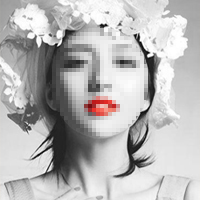 RESUME.
Fashion resume PPT Template
Xx.City.Xx.Area.
Xx.Lu.Xx.Get.Xx.No.
www.xxxxxx@xx.com.
13917xxxxxx.
RESUME.
ABOUT ME.
POST COGNTIVE.
THE COMPETENCE.
PROGRAMMING.
RESUME.
ABOUT ME.
POST COGNTIVE.
THE COMPETENCE.
PROGRAMMING.
RESUME.
ABOUT ME.
Name.:xxx.           Gender: Female.
Age:26。              Ethnicity: Han.
Weight:55kg        Height:165
Origin: Jiangsu     Education: Undergraduate.
Marital status:      face: Party member.
Contact:13917xxx.
E-mail:fdskhfdsk@wq.com.
Address:xxxxxxxxxxxxxxxxxx.
INFORMATION.
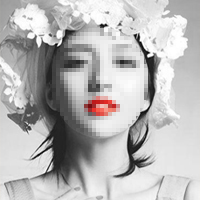 RESUME.
EXPERIENCE.
SKILL.
LANGUAGE.
HONOR AWARD.
RESUME.
2009-2012 Years.
Study in architectural design at Tongji University in Shanghai.
Enter here your description of this time, important events, and so on.
ABOUT ME.
INFORMATION.
2012-2013 Years.
As an architect at Panda, he is mainly involved in the creation of the company's tender program.
RESUME.
EXPERIENCE.
2013-2017 Years.
In panda company as the position of design director, responsible for the program leader.
SKILL.
LANGUAGE.
2017 Years----
Get the job of design director in your company.
HONOR AWARD.
RESUME.
Involved in the shanghai Panda Group staff dormitory building design, in-house main function is program design.
as well as construction drawing and site coordination.
ABOUT ME.
Participated in the internal design of shanghai Panda Group's office headquarters, where the main function is programme design.
as well as construction drawing and site coordination.
2017-2017。Years.
Panda Office.
INFORMATION.
RESUME.
Participate in the planning and design of The Shanghai Panda Land, the main functions in-house are coordination and site.
Follow. Here's your item for you.
Purpose introduction and other content.
2014-2017。Years.
Panda Office.
EXPERIENCE.
SKILL.
2013-2014。Years.
Panda Design Institute.
LANGUAGE.
HONOR AWARD.
RESUME.
ABOUT ME.
85%
Photoshop.
75%
Auto CAD.
90%
Office.
INFORMATION.
RESUME.
EXPERIENCE.
90%
SketchUp.
85%
Illustrator.
65%
3D Max.
SKILL.
LANGUAGE.
HONOR AWARD.
RESUME.
ABOUT ME.
Chinese.
INFORMATION.
Mandarin level test level A, etc.
Cantonese.
RESUME.
Fluent communication.
English.
EXPERIENCE.
New.TOEFL.Exam.120。points.
French.
SKILL.
Can basic communication.
LANGUAGE.
HONOR AWARD.
RESUME.
ABOUT ME.
INFORMATION.
Won the title of advanced college students in Shanghai.
RESUME.
2012  Years.
Awarded the panda company advanced individual.
2014  Years.
EXPERIENCE.
Won the National University Architecture Design Grand Prix Outstanding Award.
SKILL.
2013  Years.
Winner of the Asia Pacific Interior Design Office Project Award.
LANGUAGE.
2017  Years.
HONOR AWARD.
RESUME.
ABOUT ME.
POST COGNTIVE.
THE COMPETENCE.
PROGRAMMING.
RESUME
POST COGNTIVE.
Professional knowledge and skills.
KNOWLEDGE.
Good mentality.
SILVING ISSUES.
Comprehensive knowledge structure.
Perseverance.
Humanistic quality cultivation.
DUTY.
Human resource management awareness.
MENTALITY.
RESUME
POST COGNTIVE.
KNOWLEDGE.
Find the problem.
Verify the assumptions.
Analyze the problem.
Make assumptions.
SILVING ISSUES.
DUTY.
Discovering problems is a prerequisite to solve a problem, but it is not enough to solve the problem, the purpose of asking a problem is to find a solution, life is a process of finding problems and solving problems, we need to learn how to live, how to overcome, how to find new things in solving problems.
MENTALITY.
RESUME.
Effectiveness.
POST COGNTIVE.
Authenticity.
Timeliness.
Predictive.
KNOWLEDGE.
Adaptability.
SILVING ISSUES.
DUTY.
Guide the activities of the entire company to the goal management track.
MENTALITY.
RESUME.
POST COGNTIVE.
Good mentality.
Perseverance.
Comprehensive knowledge structure.
Humanistic quality cultivation.
KNOWLEDGE.
SILVING ISSUES.
Human resources management.
awareness.
DUTY.
MENTALITY.
Expertise.
with skills.
RESUME.
ABOUT ME.
POST COGNTIVE.
THE COMPETENCE.
PROGRAMMING.
RESUME.
THE COMPETENCE.
Team.
Cooperation.
Professional.
Skills.
Leadership.
Execution force.
Innovation.
DUTY.
Coordination.
EXECUTIVE FORCE.
COORDINATION.
TEAMWORK.
SKILL.
LNNOVATION.
RESUME.
Execution is a central factor in the success of a project and how it can be implemented in a practical capacity.
THE COMPETENCE.
Strategy.
Execution force.
System.
Execution force.
Emergency.
Execution force.
DUTY.
The execution force is.
The core of the successful project.
 heart factor, how can practical execution.
EXECUTIVE FORCE.
COORDINATION.
TEAMWORK.
Execution is a central factor in the success of a project and how it can be implemented in a practical capacity.
Execution is a central factor in the success of a project and how it can be implemented in a practical capacity.
SKILL.
LNNOVATION.
RESUME.
THE COMPETENCE.
Coordinate.
Strive for goals.
Coordinate.
Policy relationships.
DUTY.
Coordinate.
The relationship of authority.
Coordinate.
Work plan.
Coordinate.
Thought awareness.
EXECUTIVE FORCE.
COORDINATION.
Discovering problems is a prerequisite to solve a problem, but it is not enough to solve the problem, the purpose of asking a problem is to find a solution, life is a process of finding problems and solving problems, we need to learn how to live, how to overcome, how to find new things in solving problems.
TEAMWORK.
SKILL.
LNNOVATION.
RESUME.
People throughout the team are fundamental to the whole operation, no one can work independently, and a reasonable allocation is the most important.
Everyone in the team has their own temper, so be inclusive throughout the project.
THE COMPETENCE.
Know.
Members of each department.
Core.
It's a man.
Inclusive.
Mind.
Keep.
Modest.
DUTY.
EXECUTIVE FORCE.
COORDINATION.
Members of the entire team have their own strengths, to remain modest, and to learn their strengths.
The abilities of each member in the overall team are different, so understand each member's abilities and then allocate them wisely.
TEAMWORK.
People throughout the team are fundamental to the whole operation, no one can work independently, and a reasonable allocation is the most important. Enter your understanding of the whole.
SKILL.
LNNOVATION.
RESUME.
THE COMPETENCE.
Exhibition skills.
training.
DUTY.
Skills.
use.
Skills.
digestion.
EXECUTIVE FORCE.
Skills.
storage.
COORDINATION.
TEAMWORK.
The whole team is as the basis of the whole operation, the usual ability training is necessary, more participation in functional training and then in the work to consolidate and use, so that their work carried out more smoothly.
SKILL.
LNNOVATION.
RESUME.
THE COMPETENCE.
New theory.
New approach.
New ideas.
A new invention.
DUTY.
EXECUTIVE FORCE.
COORDINATION.
TEAMWORK.
In the work, continuous innovation is the fundamental of the operation of the whole company, so we should continue to accept new information, new ideas, the use of new methods, new inventions. In this way, the company can get better and better.
SKILL.
LNNOVATION.
RESUME.
ABOUT ME.
POST COGNTIVE.
THE COMPETENCE.
PROGRAMMING.
RESUME.
The 
target 
chain.
PROGRAMMING.
Target 
system.
PROGRAMMING.
The 
human 
factor.
STEP.
Results 
assessment.
Pay 
attention to 
results.
编写已有文字编写已有文字编写已有文字编写已有文字编写已有文字编写已有文字编写已有文字编写已有文字。
RESUME.
PROGRAMMING.
STE1
STE2
PROGRAMMING.
STE4
STEP.
STE3
Writing existing text has written already written text has written text has written already written text has written already written text has
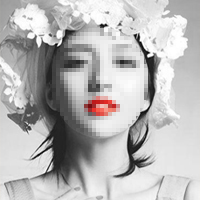 Thank you for opening my resume.
RESUME.
XXX